MA Project Title
 Author Name, Date
PROJECT PURPOSE
 & QUESTIONS
LITERATURE REVIEW
CURRICULUM – NAME ITEM
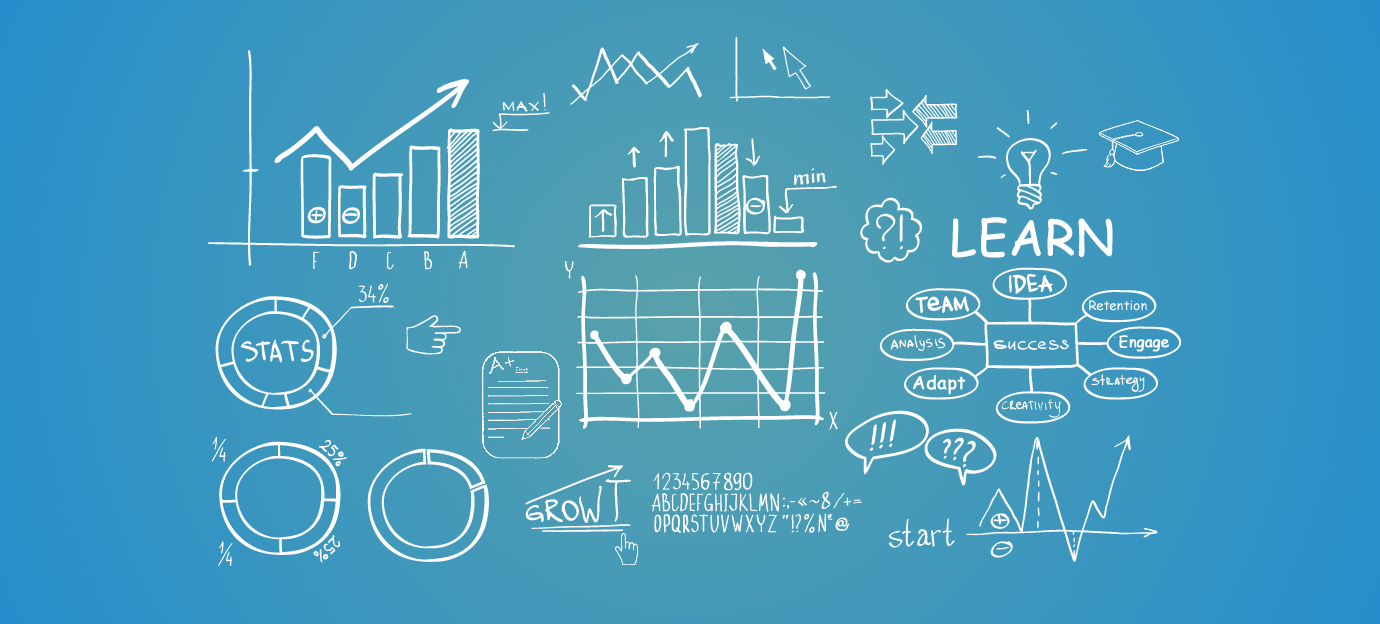 Wrie a sentence describing purpose of the project 

and then the guiding questions in a numerical list. 


ADD Pictures that reflect your curriculum project.
Add your literature review themes and the key authors.

A 32 pt. font is minimum for text to be viewed from a 6-foot distance. It is recommended that fonts between 28-40 pt. are used for best viewing and overall presentation. 

Adjust dimensions and colors of text boxes to best suit your needs. 

Please make sure your text does not overrun the text box frame.  

CSUSM RGB COLORS: 
Dark Blue = 30-42-91
Medium Blue = 47-63-134
Light Blue = 166-188-213
Beige = 223-212-186
Provide examples of curriculum materials, ie. Lesson Plan, Graphic organizer, Rubrics, …
CURRICULUM – NAME ITEM
Provide examples of curriculum materials, ie. Lesson Plan, Graphic organizer, Rubrics, …
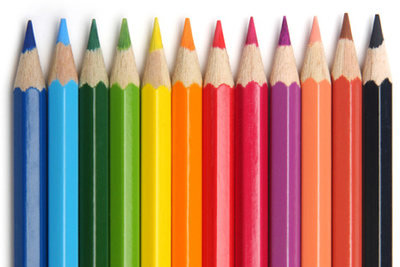 CURRICULUM – NAME ITEM
Provide examples of curriculum materials, ie. Lesson Plan, Graphic organizer, Rubrics, …
METHODS
A description of the methodologies that were employed in your project. Include a numerical list of the steps you took to create project.
RECOMMENDATIONS
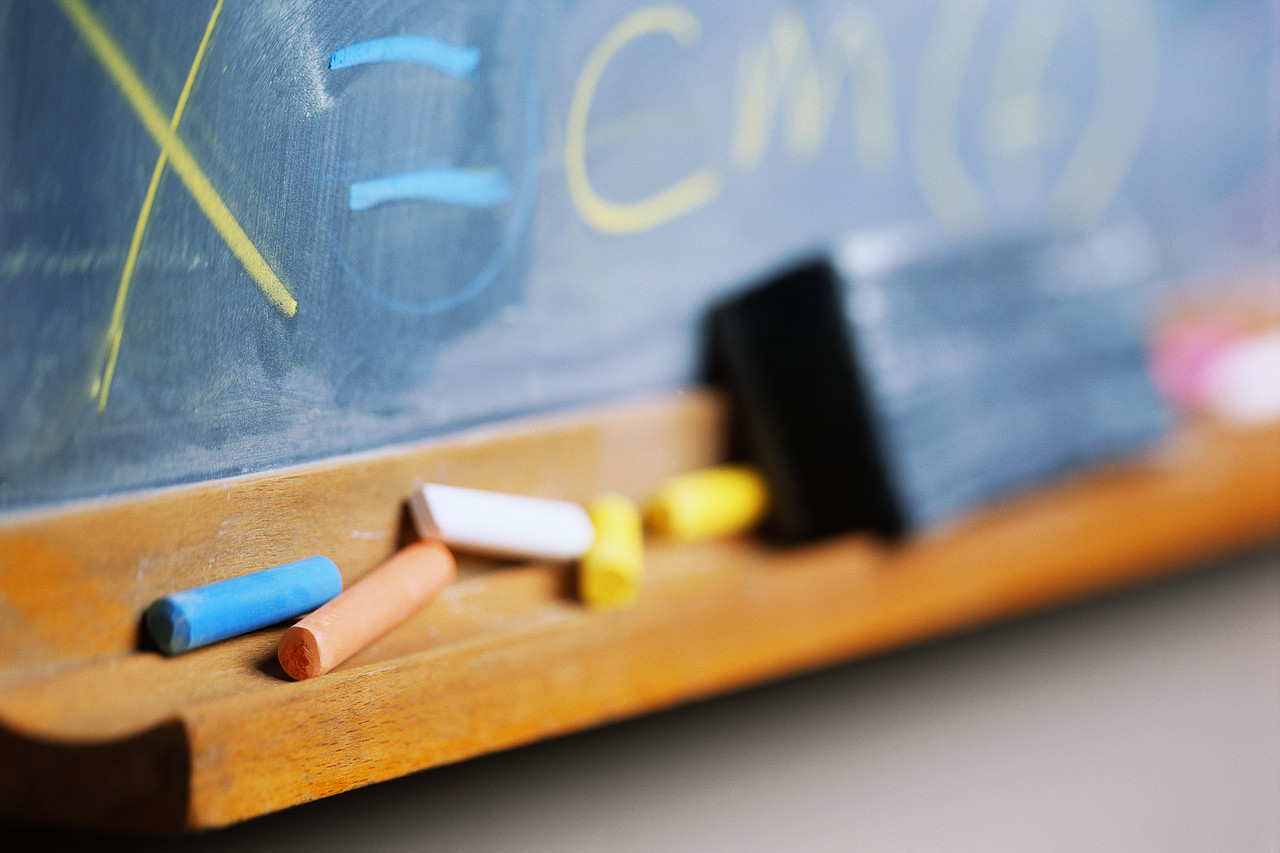 CONTACT
Describe what you recommend educators do  basd on your findings.
Name
Organization
E-mail 
Phone
Website if applicable
[Speaker Notes: To use this slide as the template for your poster: 
1. Click on this slide (#9) in the slide navigator bar and COPY the slide 
2. Open a new blank PowerPoint file 
3. In the new file click in the slide navigator bar and PASTE  KEEPING SOURCE FORMATTING (this template is formatted to 24” h x 36” w)
4. Save the file with your title and input your data
5. You are not committed to keeping the text boxes the same size, as in this template. Adjust to fit your content as needed.]